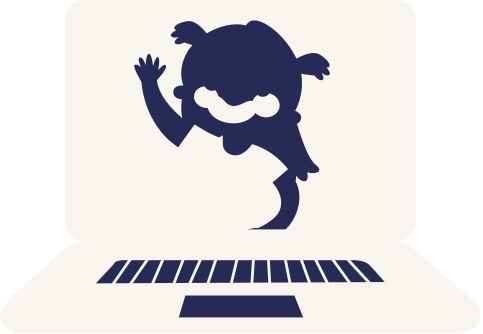 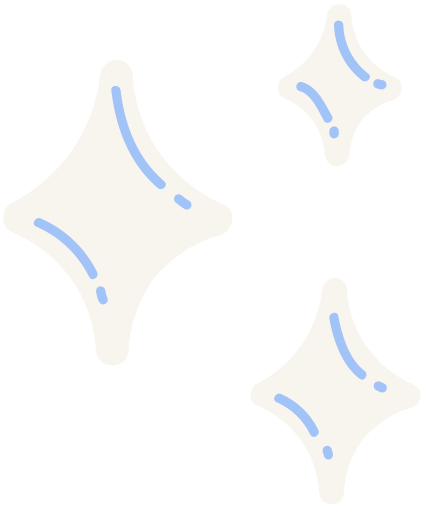 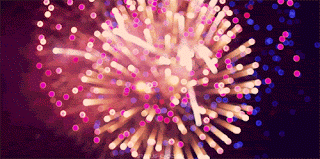 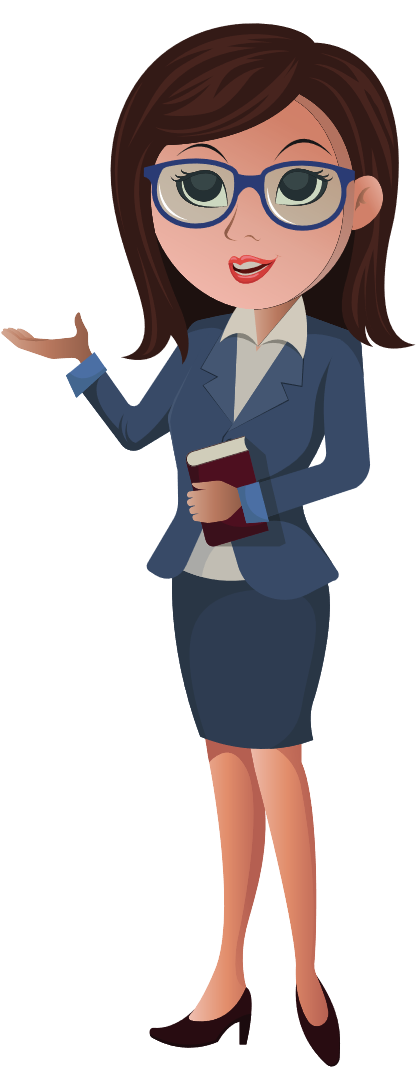 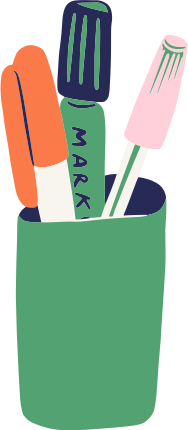 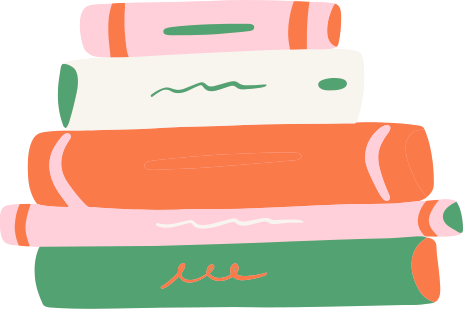 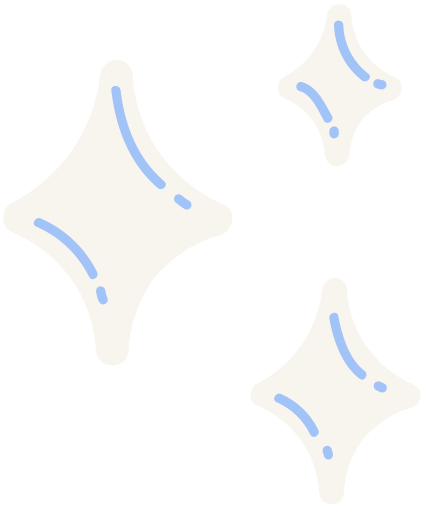 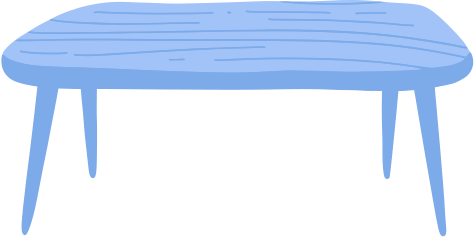 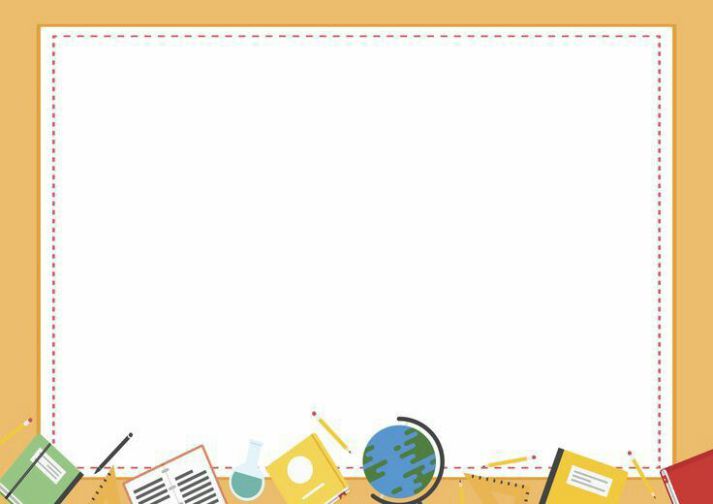 Thursday, October 21 st, 2021
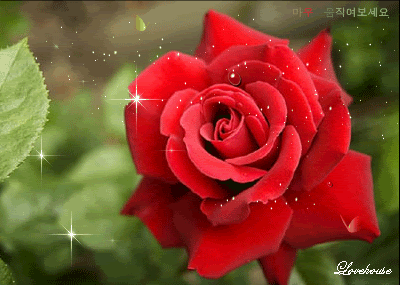 LESSON 1.1: NEW WORDS + LISTENING – P22
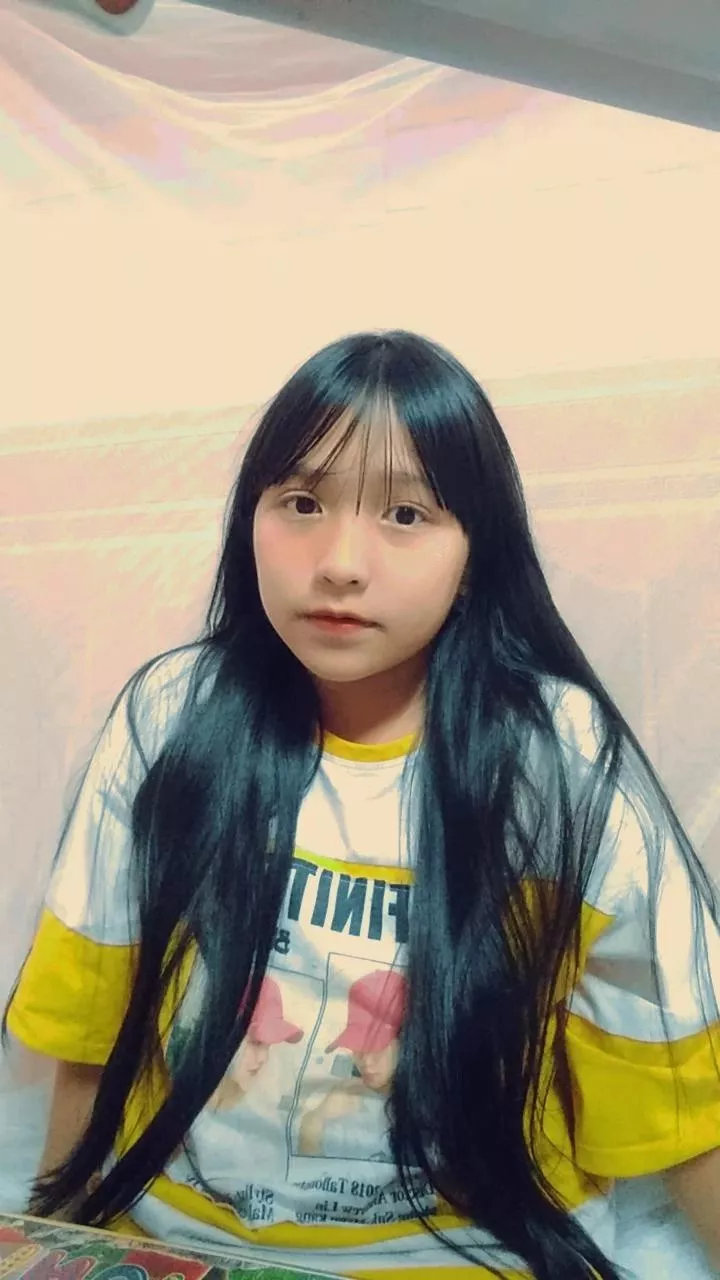 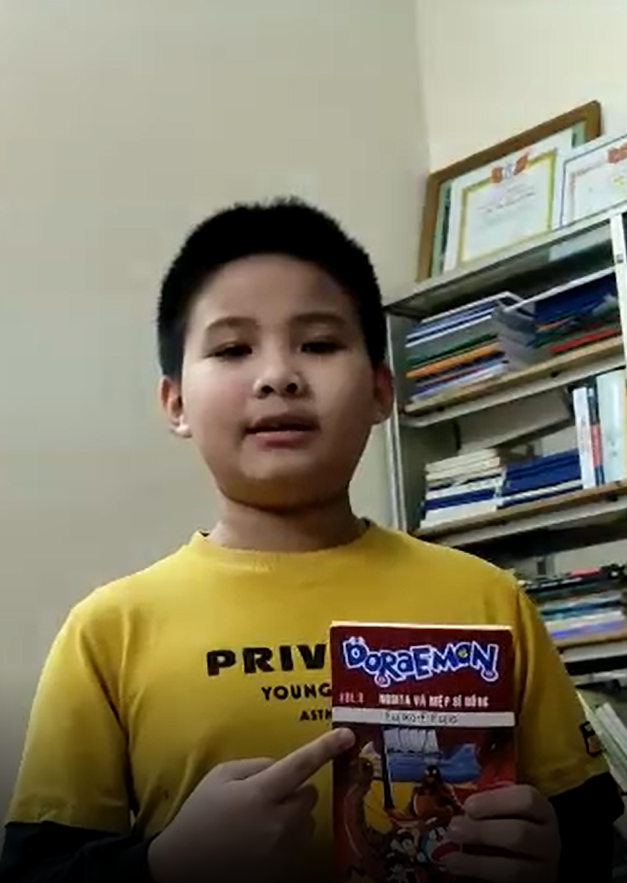 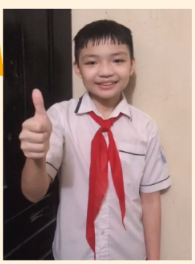 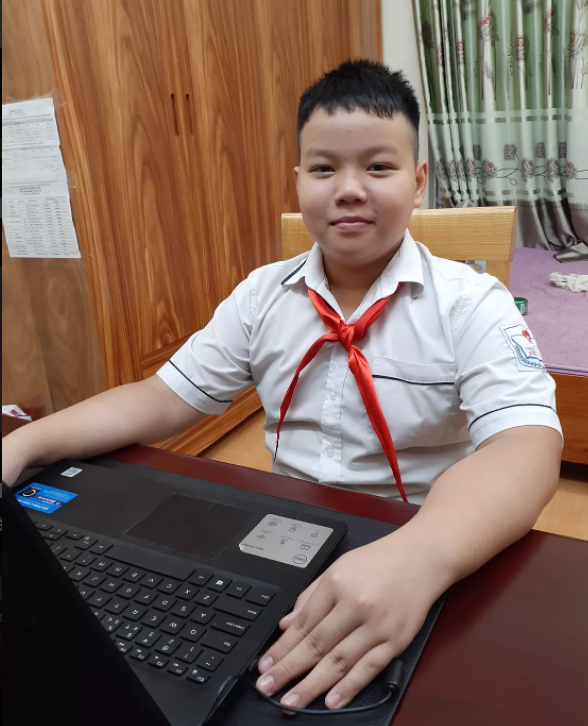 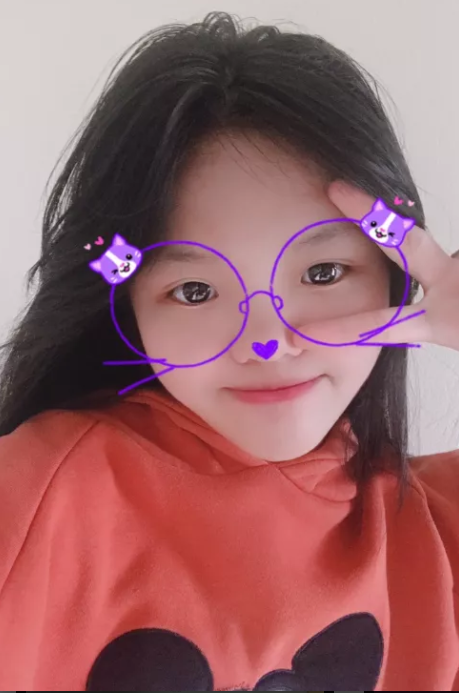 A. brown
C. short
B. long
I. Matching
D. tall
E. black
G. blue
F. fat
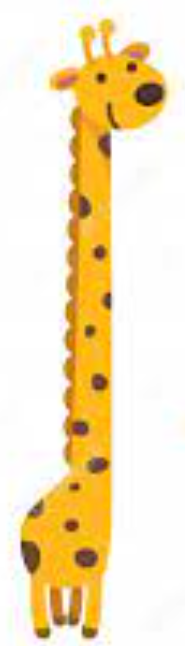 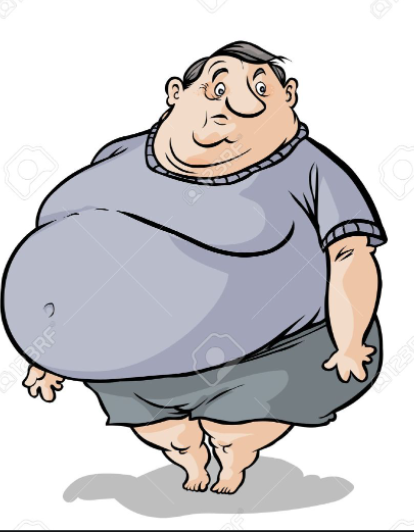 7
1
4
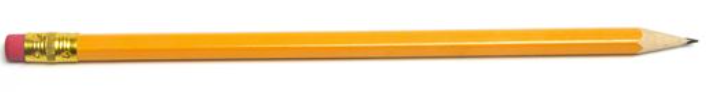 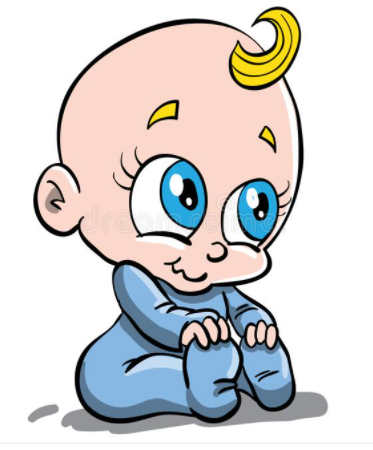 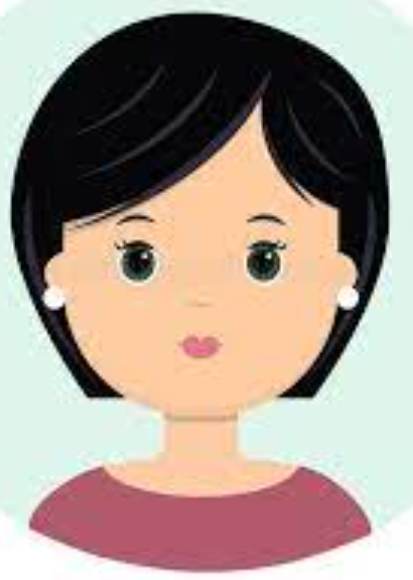 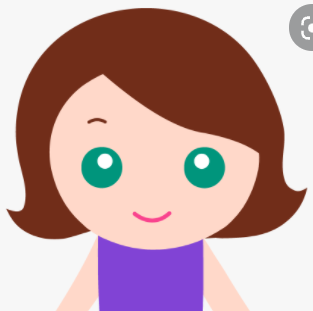 5
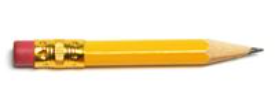 6
3
2
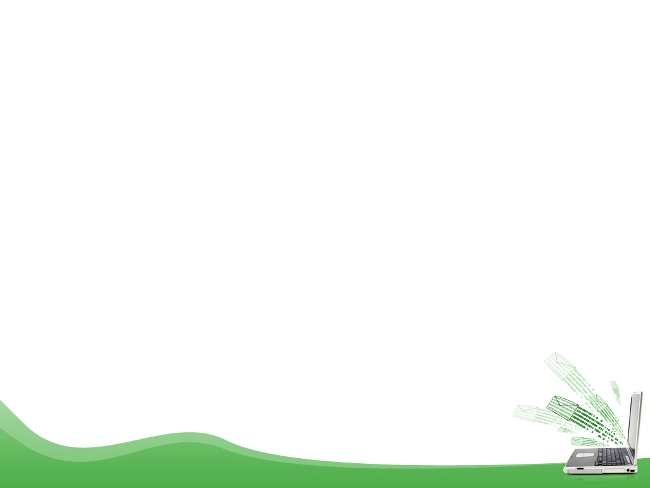 II. Vocabulary
* New words
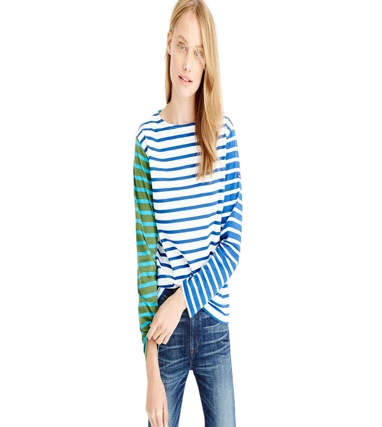 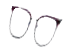 1. slim (adj):
gầy, thon thả
vàng hoe
2. blond (adj)
/blɔnd/:
kính mắt
3. ‘glasses:
/ˈɡlæs.ɪz/:
4. (to) wear:      /weə/:
đeo, mặc
5. ‘striped(adj)
kẻ sọc
/'straipt/:
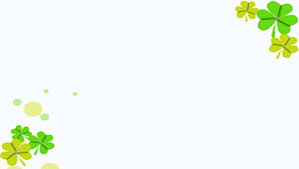 * Practice:
Write the words in the table. Listen and repeat
tall         2. blue    3. glasses         4. slim          5. red
6. blond       7. long    8. brown (x2)                      9. short (x2)
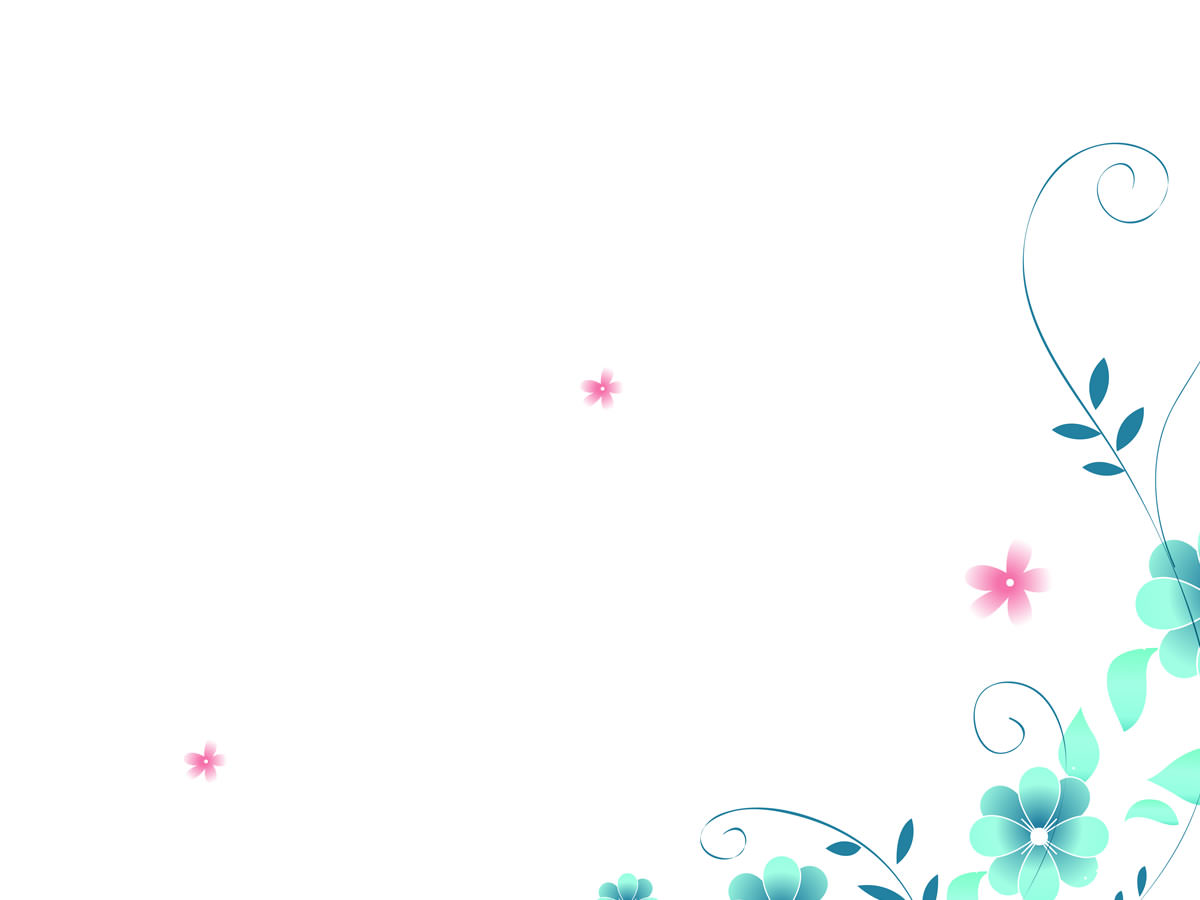 * Practice:
Write the words in the table. Listen and repeat
tall         2. blue    3. glasses         4. slim          5. red
6. blond       7. long    8. brown (x2)                      9. short (x2)
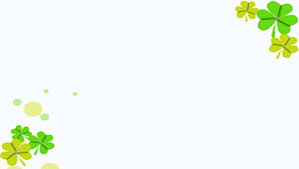 * Practice:
Write the words in the table. Listen and repeat
tall         2. blue    3. glasses         4. slim          5. red
6. blond       7. long    8. brown (x2)                      9. short (x2)
slim
glasses
blond
short
long
brown
brown
short
Lesson 1
* Practice:
Write the words in the table. Listen and repeat
tall         2. blue    3. glasses         4. slim          5. red
6. blond       7. long    8. brown (x2)                      9. short (x2)
glasses
slim
blond
long
short
brown
brown
short
b. Describe yourself using the new words
Eg: I have black hair.                  I have blue eyes.
* I/ We/ You/ They	    + have  + adj + hair/ eyes.
   Huy/ He// Lan/ She  +   has
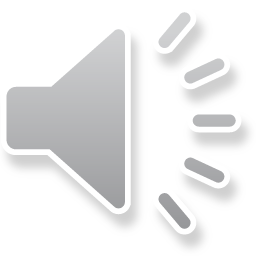 [Speaker Notes: Option 1: 
- Demonstrate the activity, using the example
- Have Ss write the words in the correct columns of the table
- Divide class into pairs and have them check their answers with their partners
- Play audio (CD1 – Track 29). Have Ss listen and repeat
- Correct Ss’ pronunciation
  
Option 2:
- Ask Ss to work in pairs to write the words in the correct columns of the table
- Play the audio for Ss to check their answers, let Ss repeat after listening to each word
- Call some Ss to read the words aloud, check pronunciation if necessary]
III. Listening
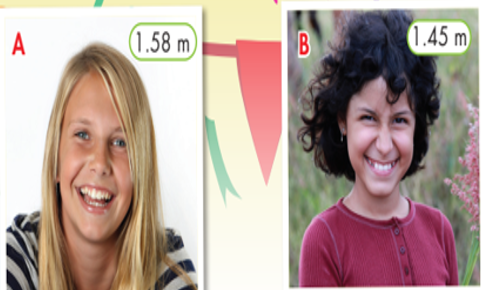 Lesson 1
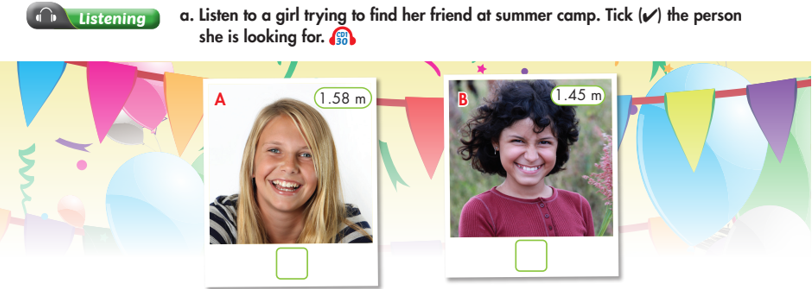 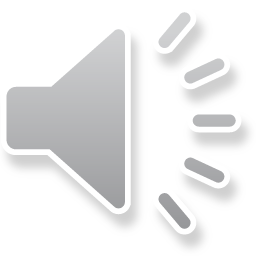 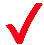 [Speaker Notes: Listen to a girl trying to find her friend at a summer camp. Tick ü the person she is looking for. 
- Have Ss look at the pictures 
- Play the audio once (CD 1 – Track 30)
- Have Ss listen and tick the correct box 
- Play the audio again. Check answers as a whole class]
Lesson 1
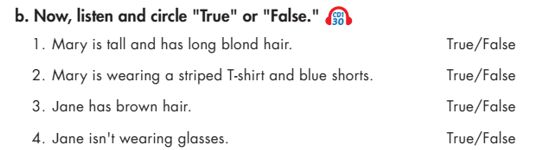 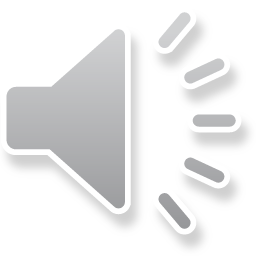 [Speaker Notes: Now, listen and circle “True” or “False”
- Have Ss read the sentences and guess whether they are True or False
- Play the audio. Have Ss listen and choose “True” or “False”
- Check answers as a whole class]
IV. Describe the person you like
Lesson 1
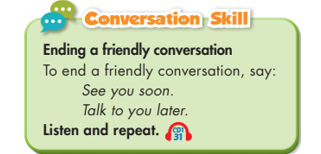 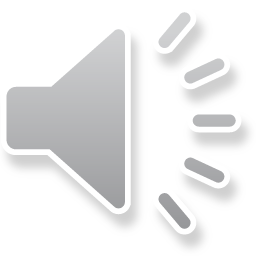 [Speaker Notes: Conversation skill 
- Focus attention on the Conversation Skill box
- Explain that we often end conversation y saying: “See you soon” or “Talk to you later”
- Play the audio. Have Ss listen and repeat
- Have some Ss practice the conversation skill in front of the class
- Give feedback, and provide more ways to end a friendly conversation
       See you soon
       Talk to you later
       See you later
       Take care
       Catch you later
       Peace out
                   …
-Ask Ss to use these sentences / phrases to make up a simple conversation about school or friends and then end it friendly
-Have Ss present
- Give feedback and evaluation]
Lesson 1
What we have learnt
* Words to describe body: Tall, short, fat, thin, slim, …
* Words to describe hair: Long, short, brown, blond, curly, …
* Words to describe eyes: Big, small, blue, brown …
* Ways to end a friendly conversation
See you soon
       	Talk to you later
       	See you later
       	Take care
       	Catch you later
       	Peace out
Body build: 					I  		am 	tall.
                               Huy/ He/ Lan/ She 	is 		slim.
					     You/ We/ They 	are 	fat.
2. Hair:  
I/ We/ You/ They	    + have  + adj (kích thước, màu sắc) + hair.
Huy/ He// Lan/ She  + has
Eg: I     have   long hair.  			I have long black hair.
       She has    long hair.  			She has long blond hair.
       He  has    short hair. 			He has short black hair.
3. Eyes: 
I/ We/ You/ They	    + have  +   adj(màu sắc) + eyes.
Huy/ He// Lan/ She  + has
Eg: I      have 	blue eyes.         a white shirt
       She has      brown eyes.
4. Clothes: I am wearing a pink blouse and black pants/ trousers/ jeans.
She is wearing a pink blouse and black pants.
Lesson 1
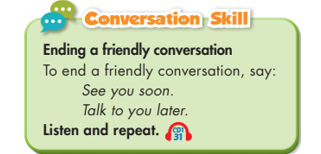 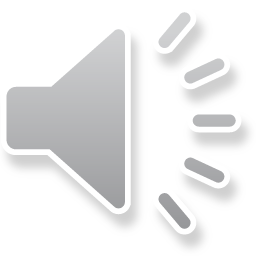 [Speaker Notes: Conversation skill 
- Focus attention on the Conversation Skill box
- Explain that we often end conversation y saying: “See you soon” or “Talk to you later”
- Play the audio. Have Ss listen and repeat
- Have some Ss practice the conversation skill in front of the class
- Give feedback, and provide more ways to end a friendly conversation
       See you soon
       Talk to you later
       See you later
       Take care
       Catch you later
       Peace out
                   …
-Ask Ss to use these sentences / phrases to make up a simple conversation about school or friends and then end it friendly
-Have Ss present
- Give feedback and evaluation]
Lesson 1
V. Homework
1. Learn by heart the new words (3 lines).
2. Practice describing someone’s personal appearance.
3.  Do exercises in Workbook: Lesson 1 - New words and Listening (page 14).
- Prepare: Lesson 1 – Grammar (page 23 – SB).
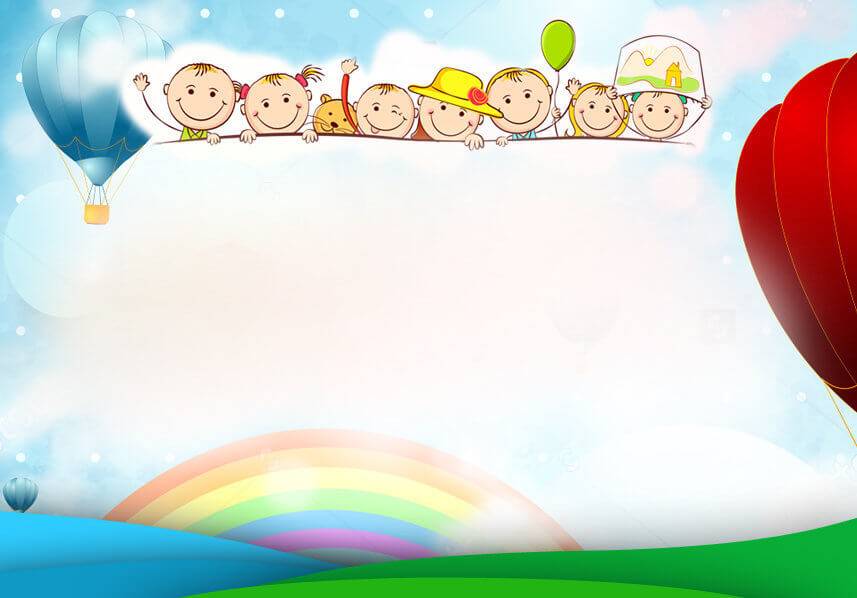 Thank You Very Much For  Your Listening!